Serviço de Proteção Social Especial de Média Complexidade
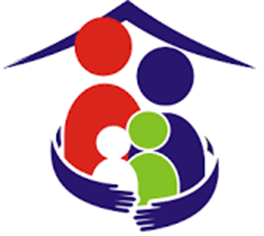 A equipe do serviço é composta por uma psicóloga Denise Hirth, uma assistente social Jéssica Felski Sokalski e um advogado Anderson Bernardo.
O trabalho tem por objetivo oferecer atendimento e acompanhamento às famílias e indivíduos com seus direitos violados, mas cujos vínculos familiares e comunitários não tenham sido rompidos, trabalhando o resgate das famílias, rompendo as violências que infringiram os direitos, potencializando a capacidade de proteção de seus membros, visando ainda, a prevenção do abandono e institucionalização.
Nesse sentido, requerem maior estruturação técnico-operacional e  atenção  especializada  e  mais individualizada,  e/ou,  de acompanhamento sistemático e monitorado.
No ano de 2018 foram realizados os seguintes atendimentos por esta equipe:
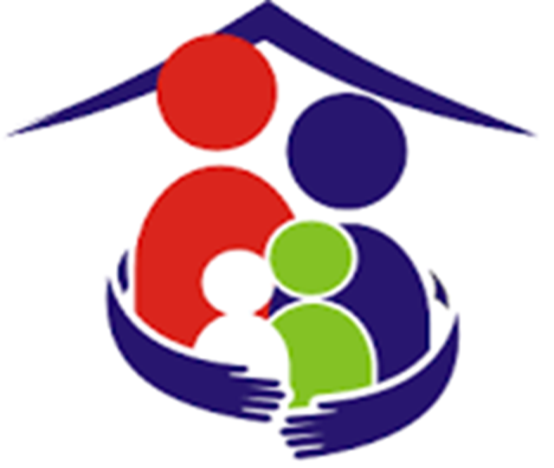 Serviço de Proteção Social Especial de Média Complexidade
Crianças e Adolescentes : 73
Idosos: 31
Mulheres: 21
Medidas Socioeducativas: 3
Denúncias via Ministério Público: 7
Obrigada pela Atenção!!!     Proteção Social Especial –            Jéssica & Denise    Fone: 36551755 e-mail:      pse.majorvieira@gmail.com